The Christ of Balance
Seals & Salvation
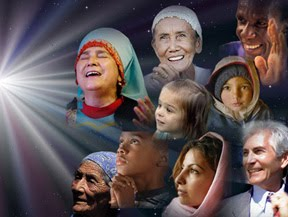 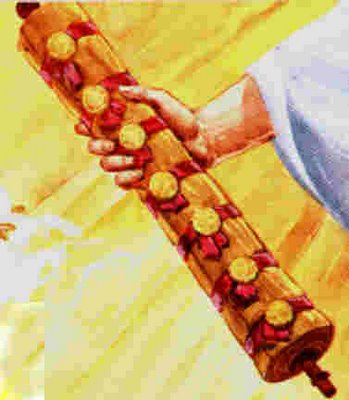 Revelation 6:1–8:5
Rick Griffith • Crossroads International Church • biblestudydownloads.com
Dr. Rick Griffith • Singapore Bible College • BibleStudyDownloads.org
Balance in Life
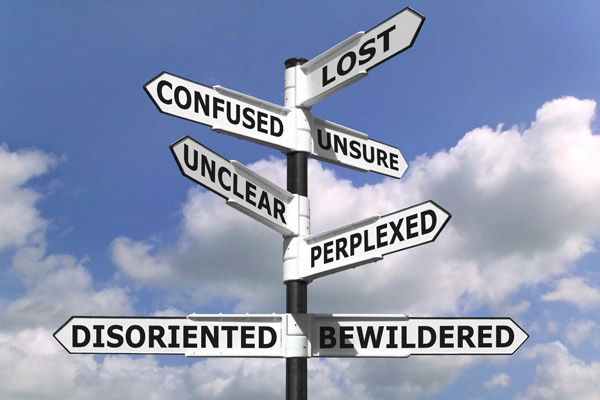 Balance in Life
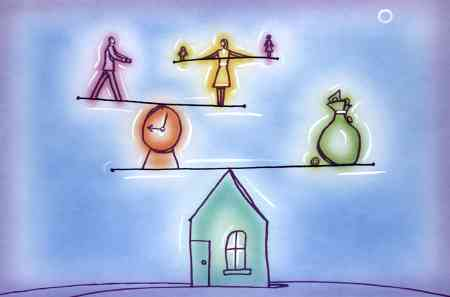 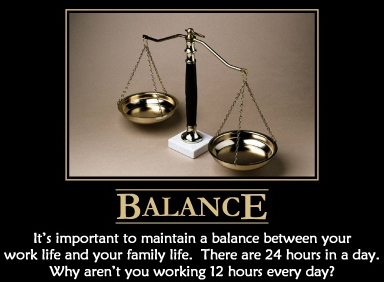 Balance in Life
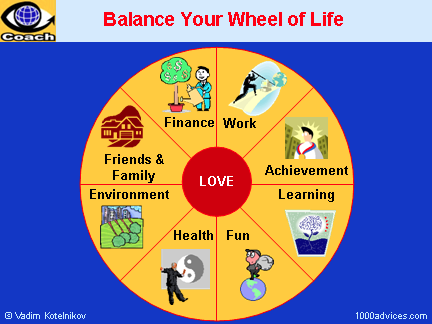 Balance in Life
Are You Balanced?
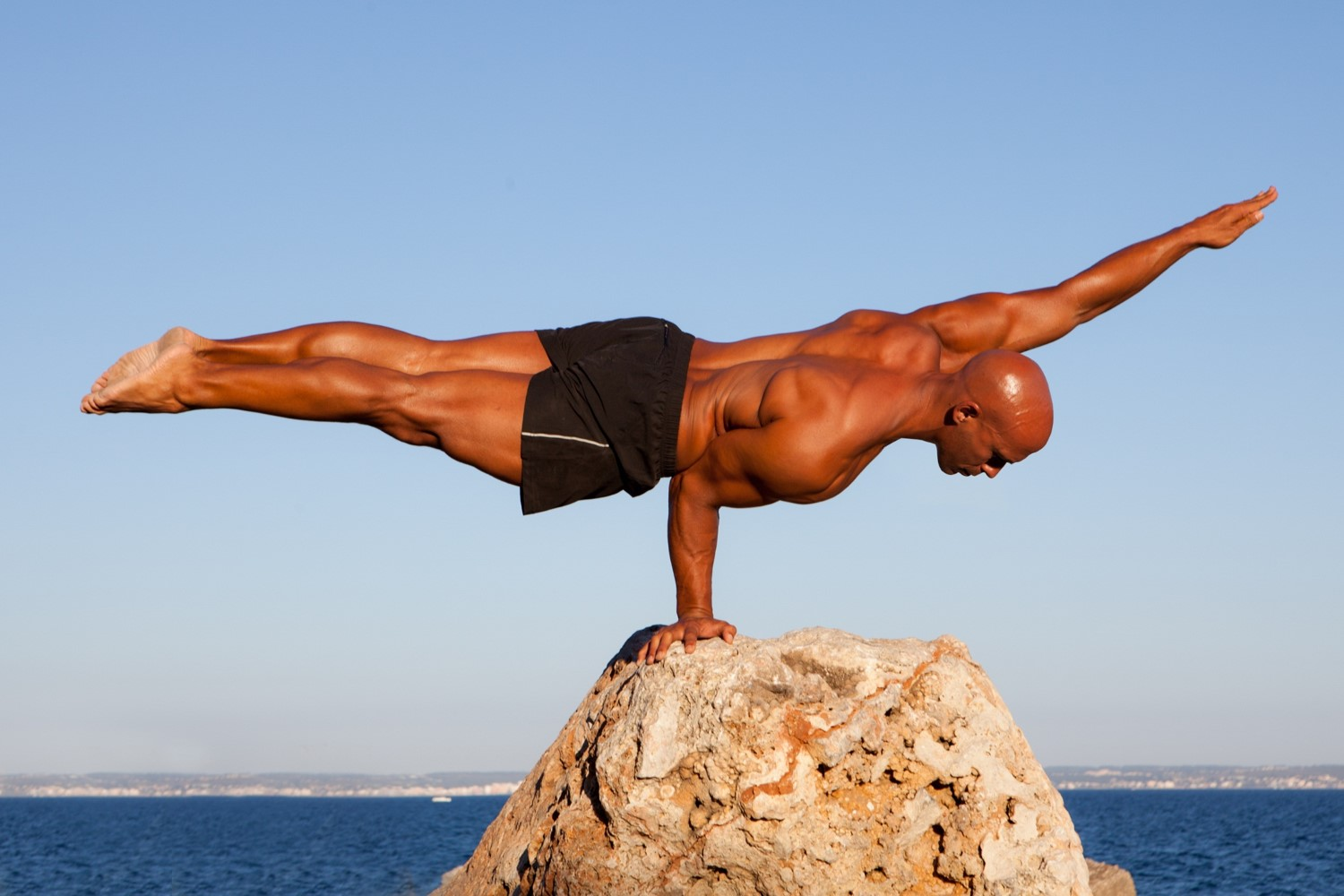 Balance
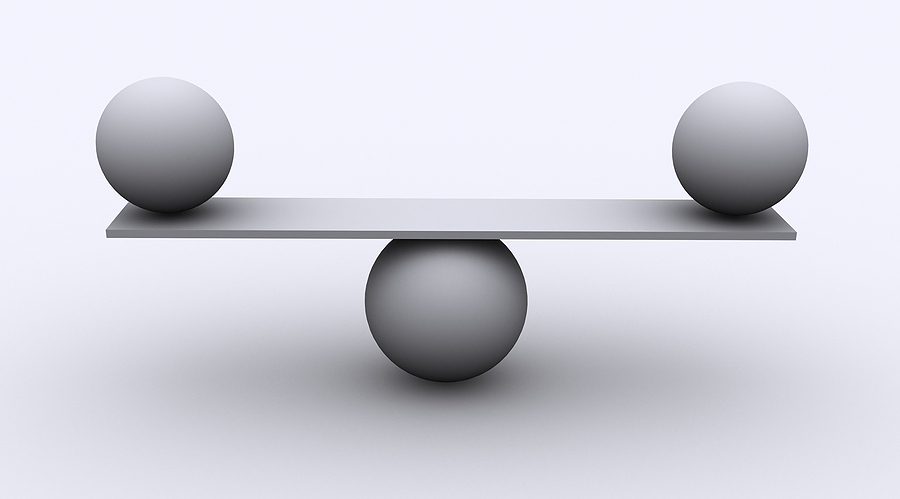 Justice
Grace
Is Jesus Balanced?
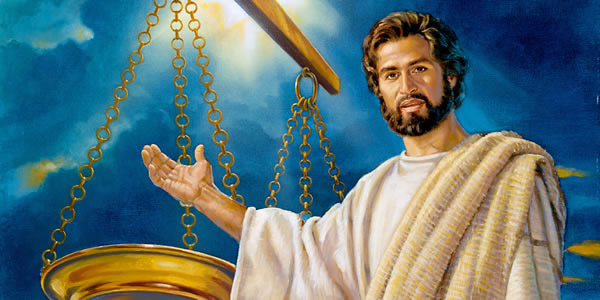 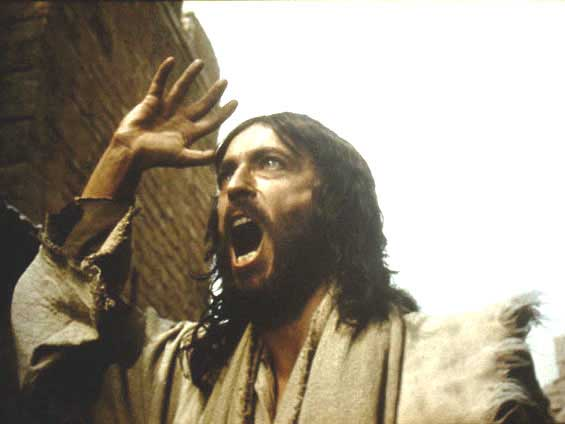 The Angry Jesus
Which depicts Jesus?
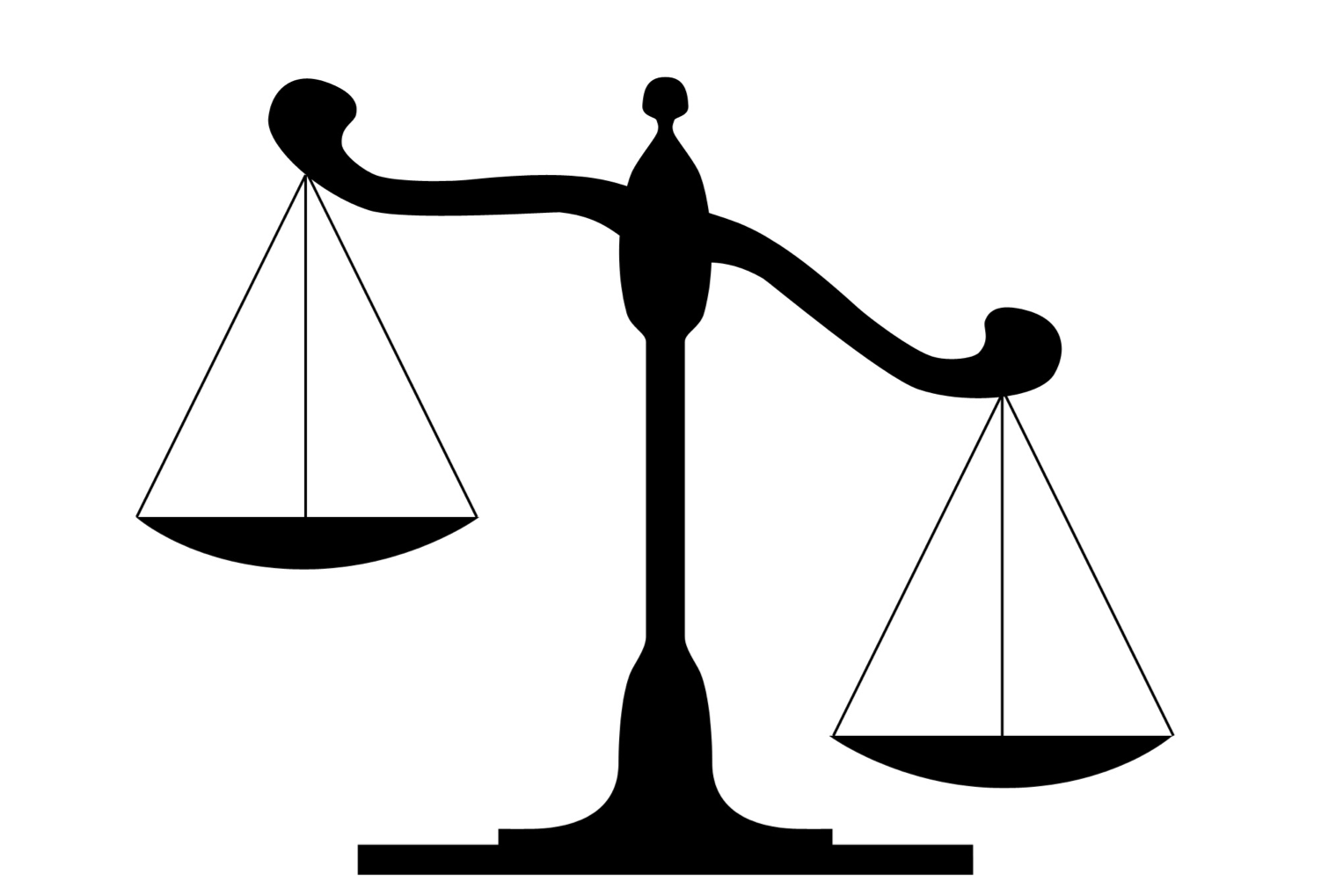 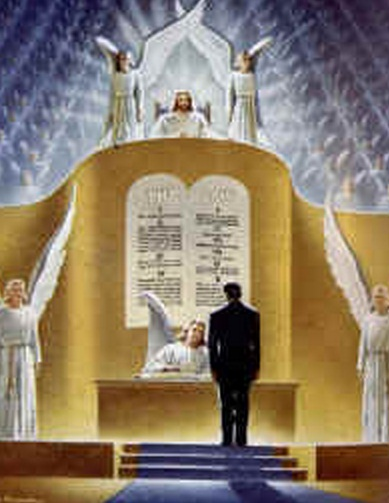 Grace
Justice
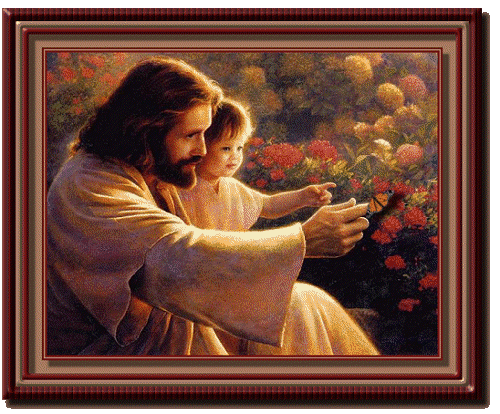 Jesus the Flower Sniffer
Which depicts Jesus?
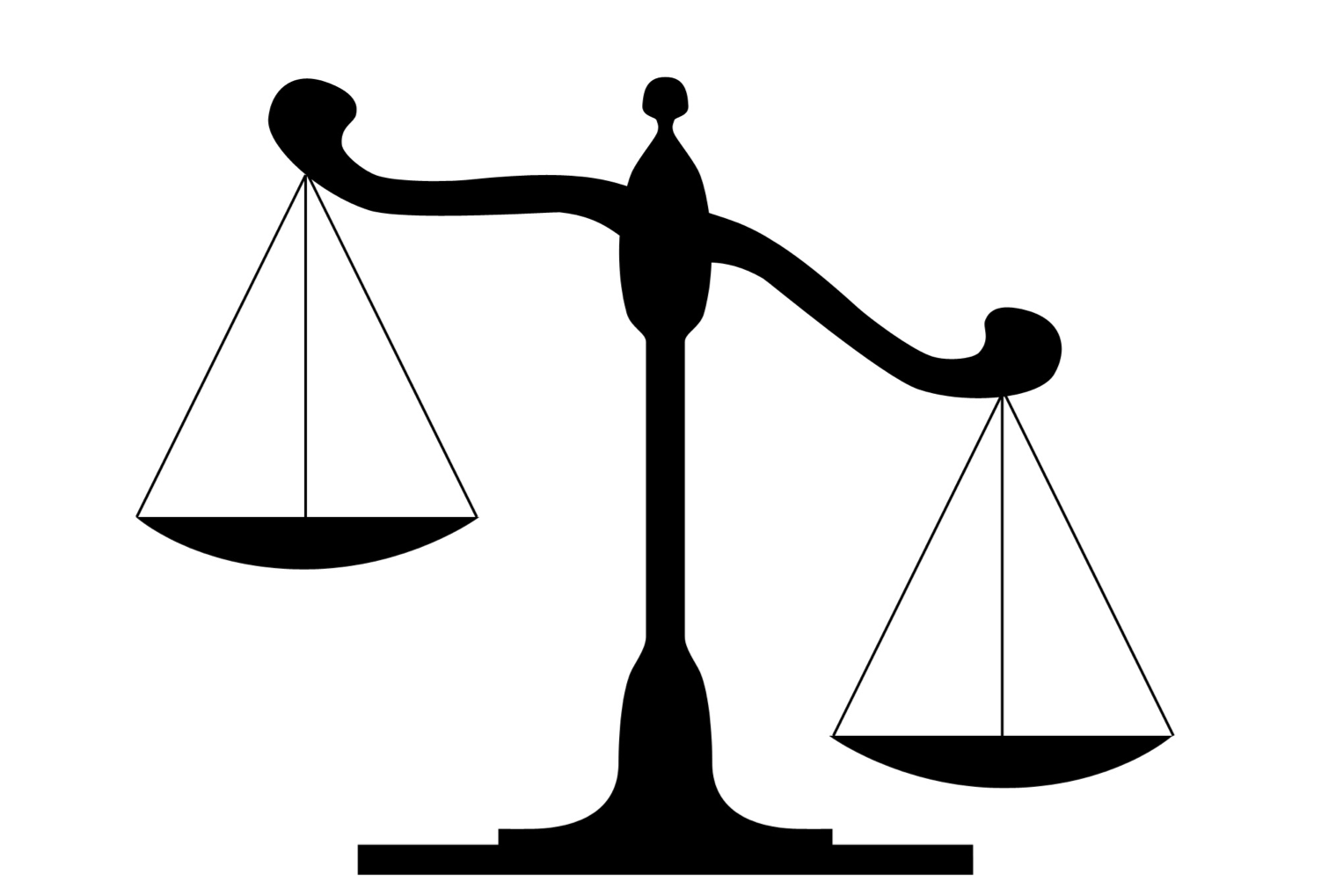 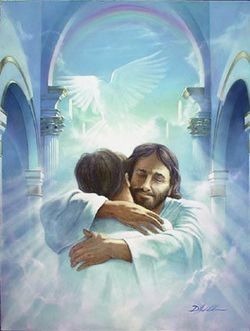 Justice
Grace
Revelation
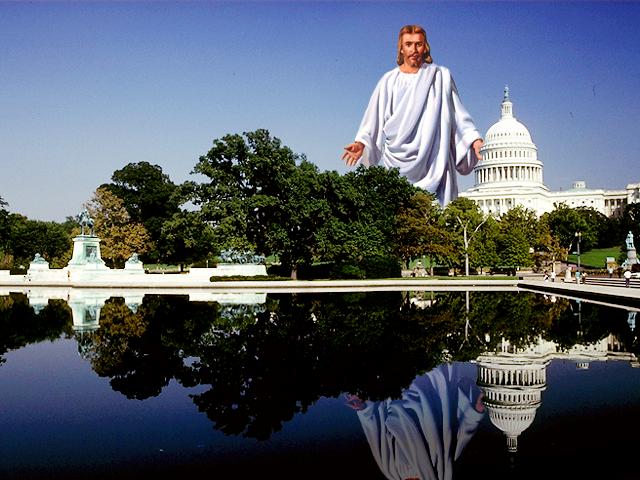 Real Rule Never Changes
367
III.  John records future end-time events that demonstrate the sovereignty and final triumph of Jesus Christ as an encouragement to believers struggling with external opposition (Rev. 4–22)
Dr. Rick Griffith • Singapore Bible College • biblestudydownloads.com
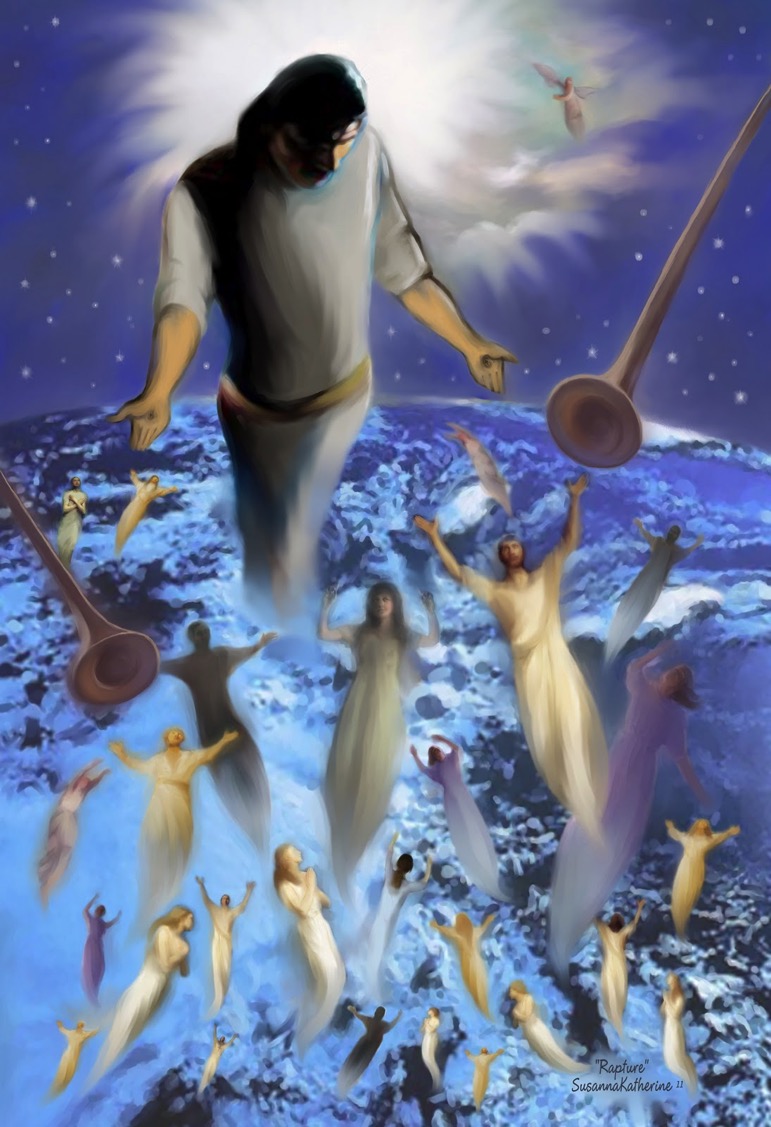 367
"Come up here, and I will show you what must take place after this" (4:1b)
Does this depict the Rapture of the church?
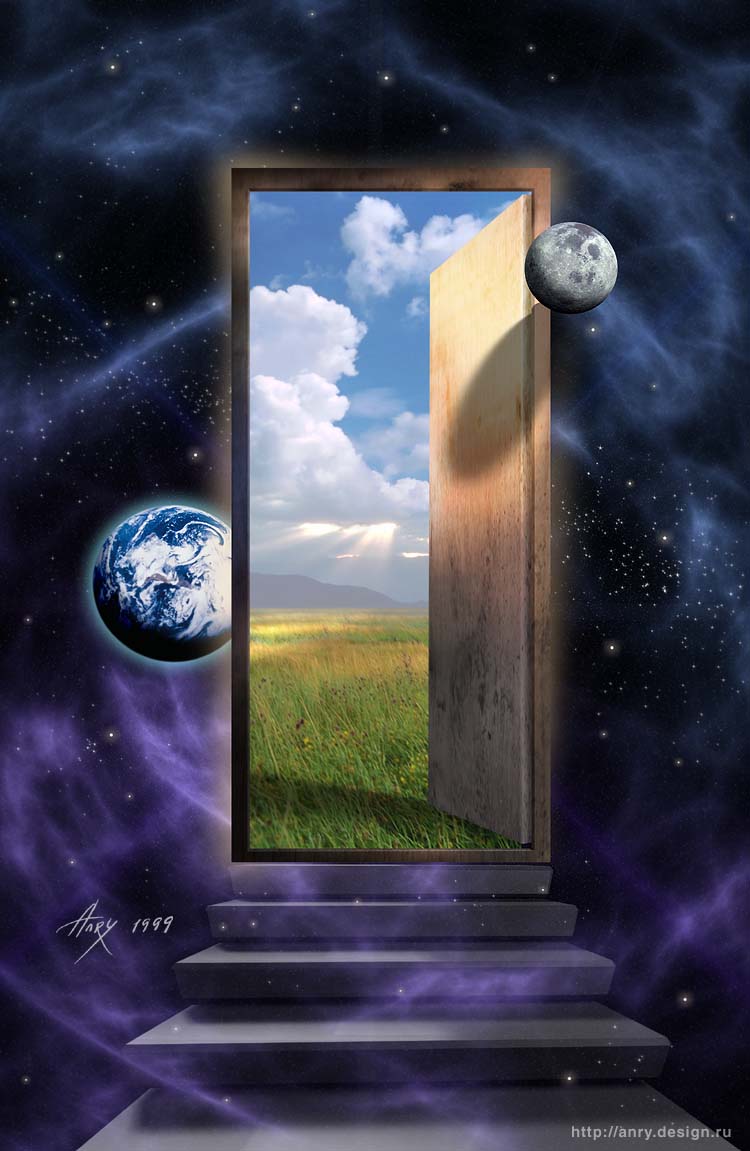 367
"Come up here, and I will show you what must take place after this" (4:1b)
This isn't the Rapture.  God was bringing John up to heaven at this point
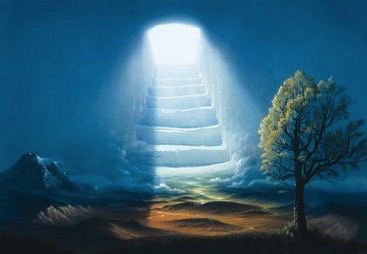 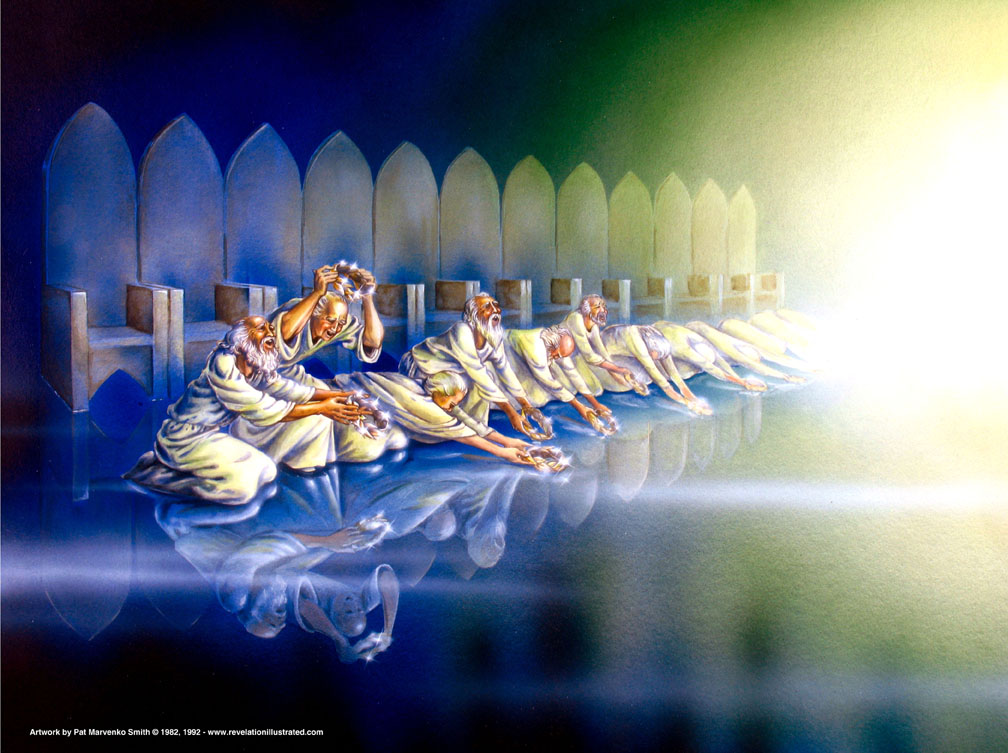 367
The elders cast their crowns (4:10)
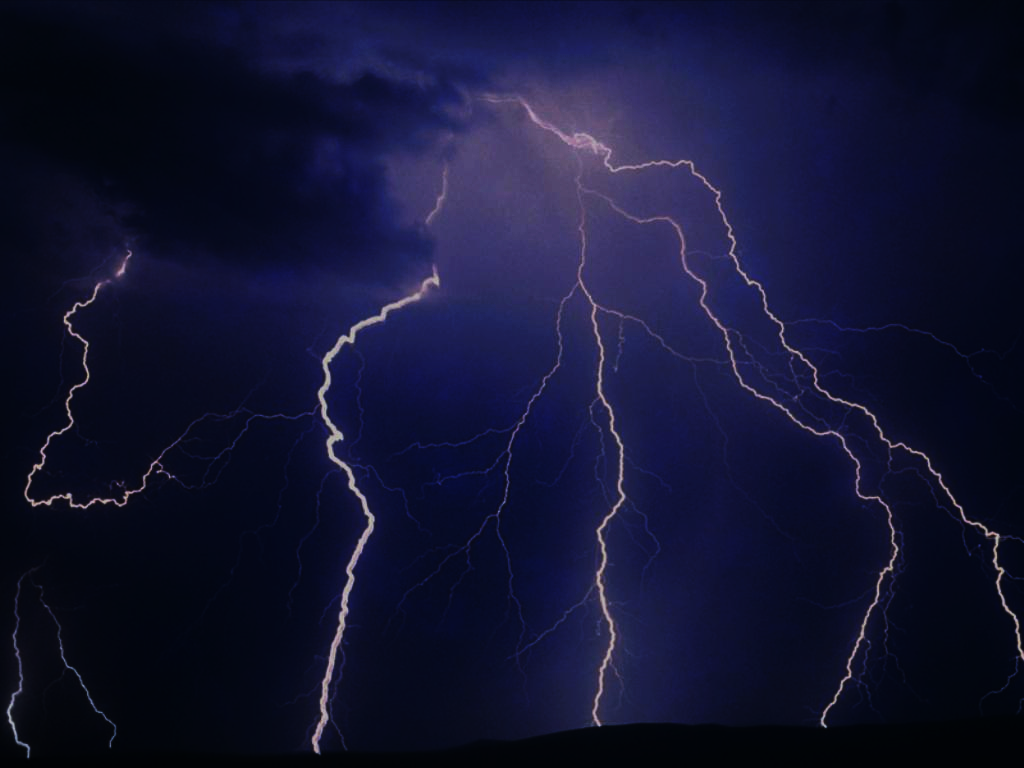 Revelation 4 Main Idea:
God, the wondrous and sovereign Creator of all, is worthy of all worship.
The Seal Judgments
369
The Scroll Sealed with Seven Seals…
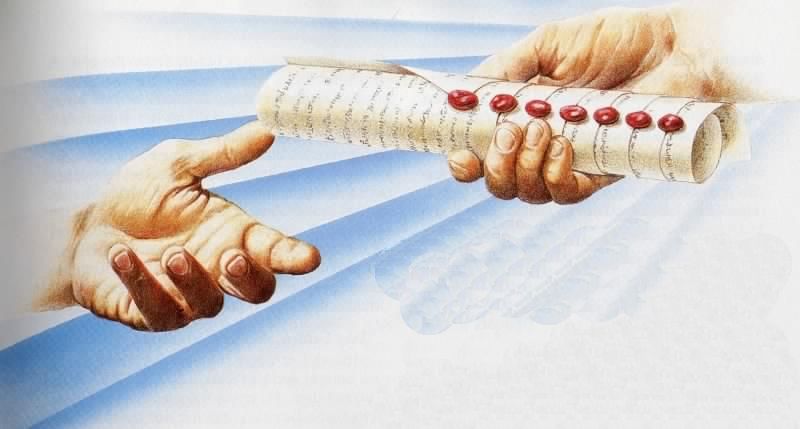 is firmly in the right hand of the Father (5:1)!
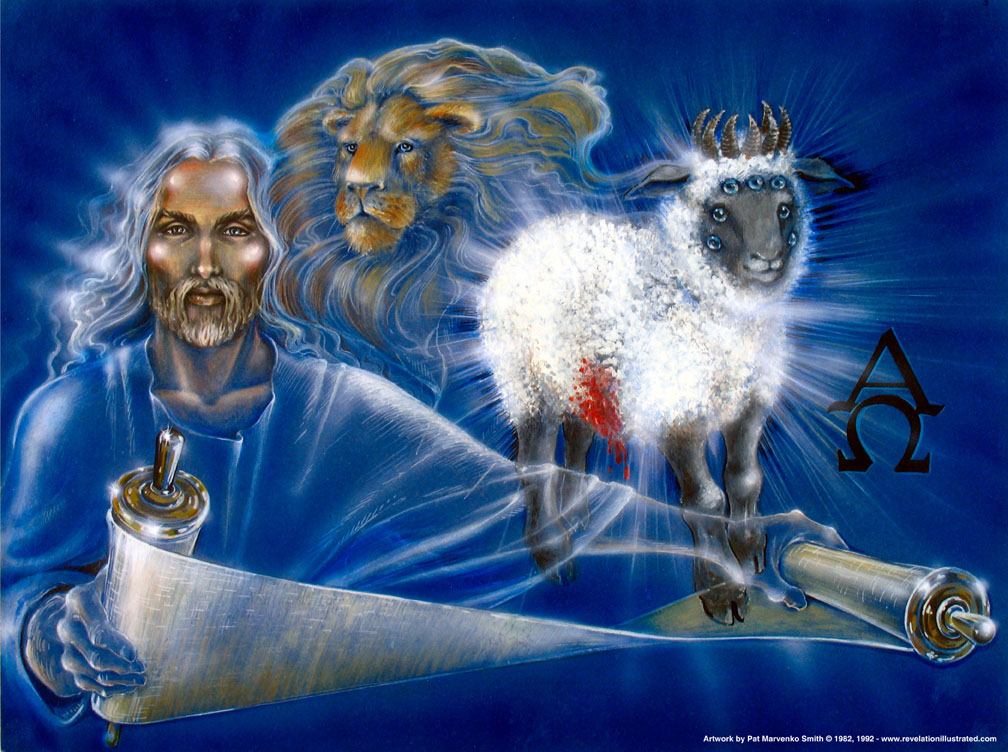 However, Revelation refers to Jesus as the "Lamb" 28 times!
369
"Then I saw a Lamb that looked as if it had been slaughtered, but it was now standing between the throne and the four living beings and among the twenty-four elders. He had seven horns and seven eyes, which represent the sevenfold Spirit of God that is sent out into every part of the earth" (Rev. 5:6 NLT)
Used with permission
[Speaker Notes: The Greek word arnion is used 29 times in Revelation, but 13:11 uses it of the False Prophet, who is described in the figure of a ram (adult male sheep) with two horns.  However, he is still called a "lamb" probably to draw the contrast with the true Lamb, Jesus Christ.]
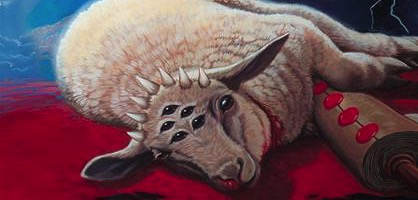 369
Then I saw a Lamb that looked as if it had been slaughtered… He had seven horns and seven eyes, which represent the sevenfold Spirit of God that is sent out into every part of the earth (5:6a, 6c NLT).
[Speaker Notes: "The description of the Lamb (Rev. 5:6), if produced literally by an artist, would provide a grotesque picture; but when understood symbolically, conveys spiritual truth. Since seven is the number of perfection, we have here perfect power (seven horns), perfect wisdom (seven eyes), and perfect presence (seven Spirits in all the earth). The theologians would call these qualities omnipotence, omniscience, and omnipresence; and all three are attributes of God. The Lamb is God the Son, Christ Jesus!" (Wiersbe).]
369
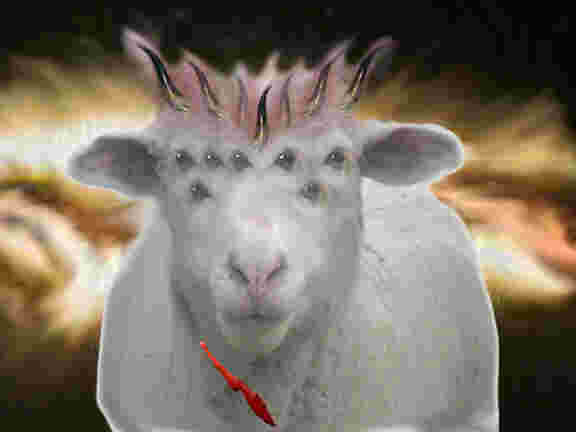 Then I saw a Lamb that looked as if it had been slaughtered, but it was now standing between the throne and the four living beings and among the twenty-four elders (5:6a-b NLT).
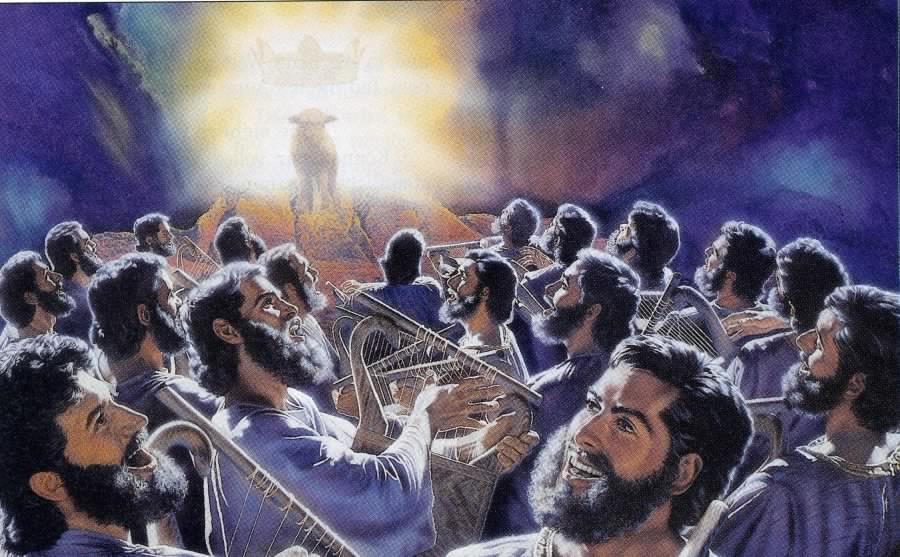 369
"You are worthy to take the scroll and open its seals…" (5:9)
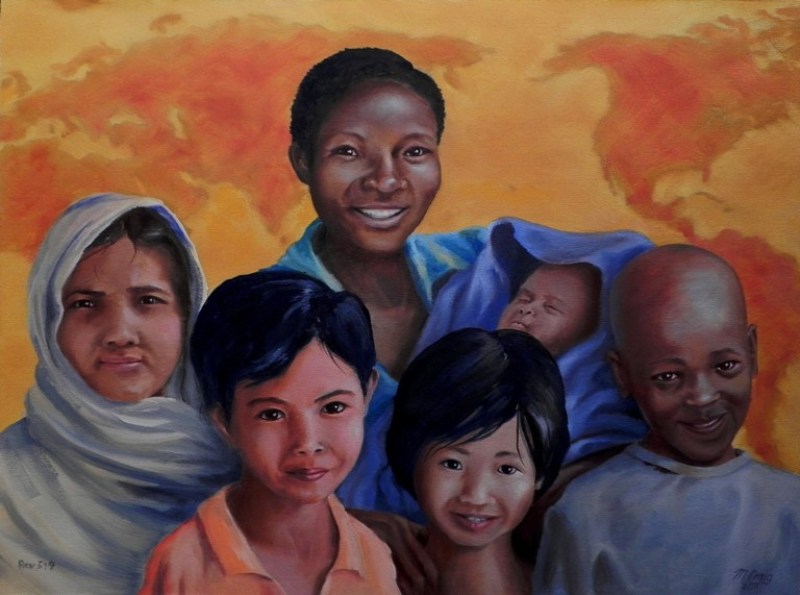 369
"From every tribe, nation, language and people" (5:9)
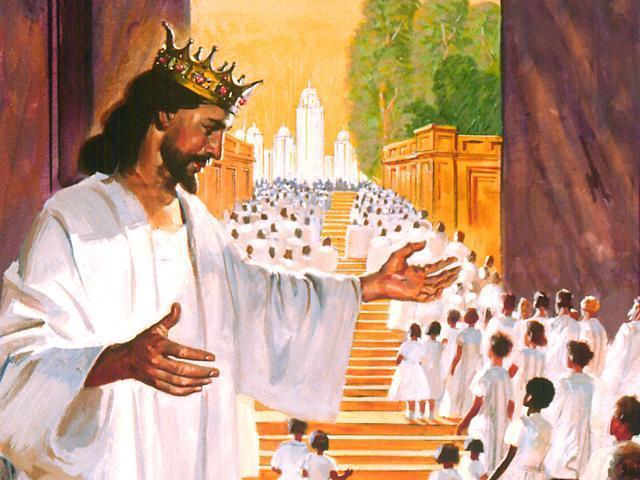 369
"And you have caused them to become a Kingdom of priests for our God. And they will reign on the earth" (5:10 NLT).
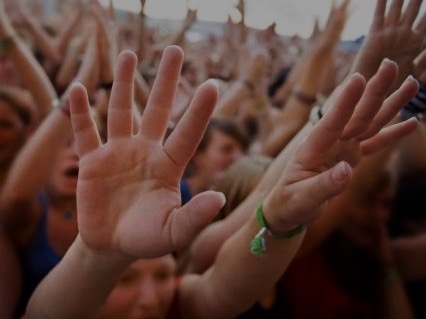 369
Why worship Jesus?  Because of…
Who He is (5:5-7)
Where He is (5:6)
What He does (5:8-10)
What He has (5:11-14)
Warren Wiersbe, Bible Exposition Commentary
[Speaker Notes: What does Jesus have?  He has all…
"power and riches and wisdom and strength and honor and glory and blessing" (5:12)
"Blessing and honor and glory and power" (5:13).]
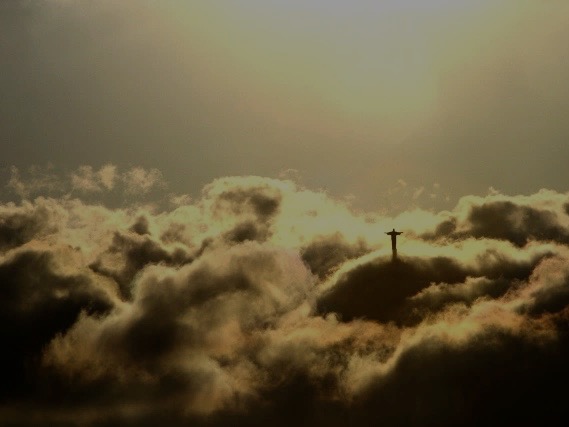 Revelation 5 Main Idea:
Jesus is worthy to reveal the future and be worshiped because He is the Divine Messiah and He redeemed us from the penalty of sin, making us a kingdom of priests.
369
Hymns of Revelation 4–5
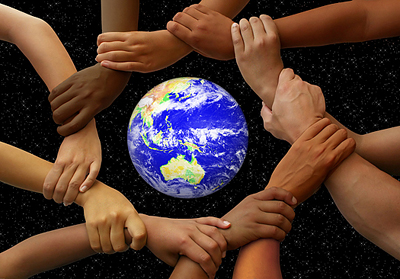 4:8, 11
Lord God AlmightyPraise as Creator
5:9-10, 12
LambPraise as Redeemer
5:13
God & LambPraise & honor & glory & power
[Speaker Notes: "Creation is for God's praise and pleasure, and man has no right to usurp that which rightfully belongs to God. Man plunged creation into sin, so that God's good creation (Gen. 1:31) is today a groaning creation (Rom. 8:22); but because of Christ's work on the cross, it will one day be delivered and become a glorious creation (Rom. 8:18–24)" (Wiersbe).]
Jesus is balanced!
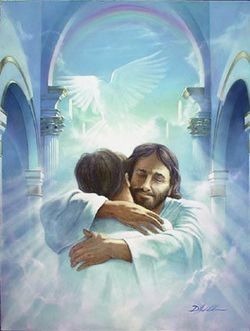 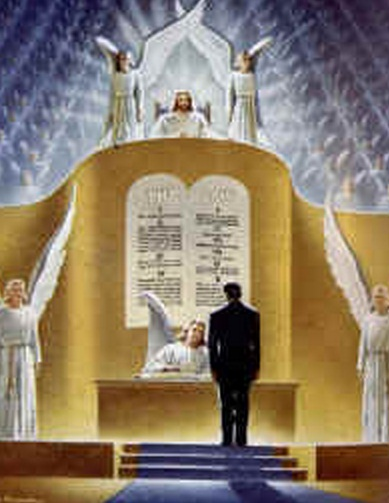 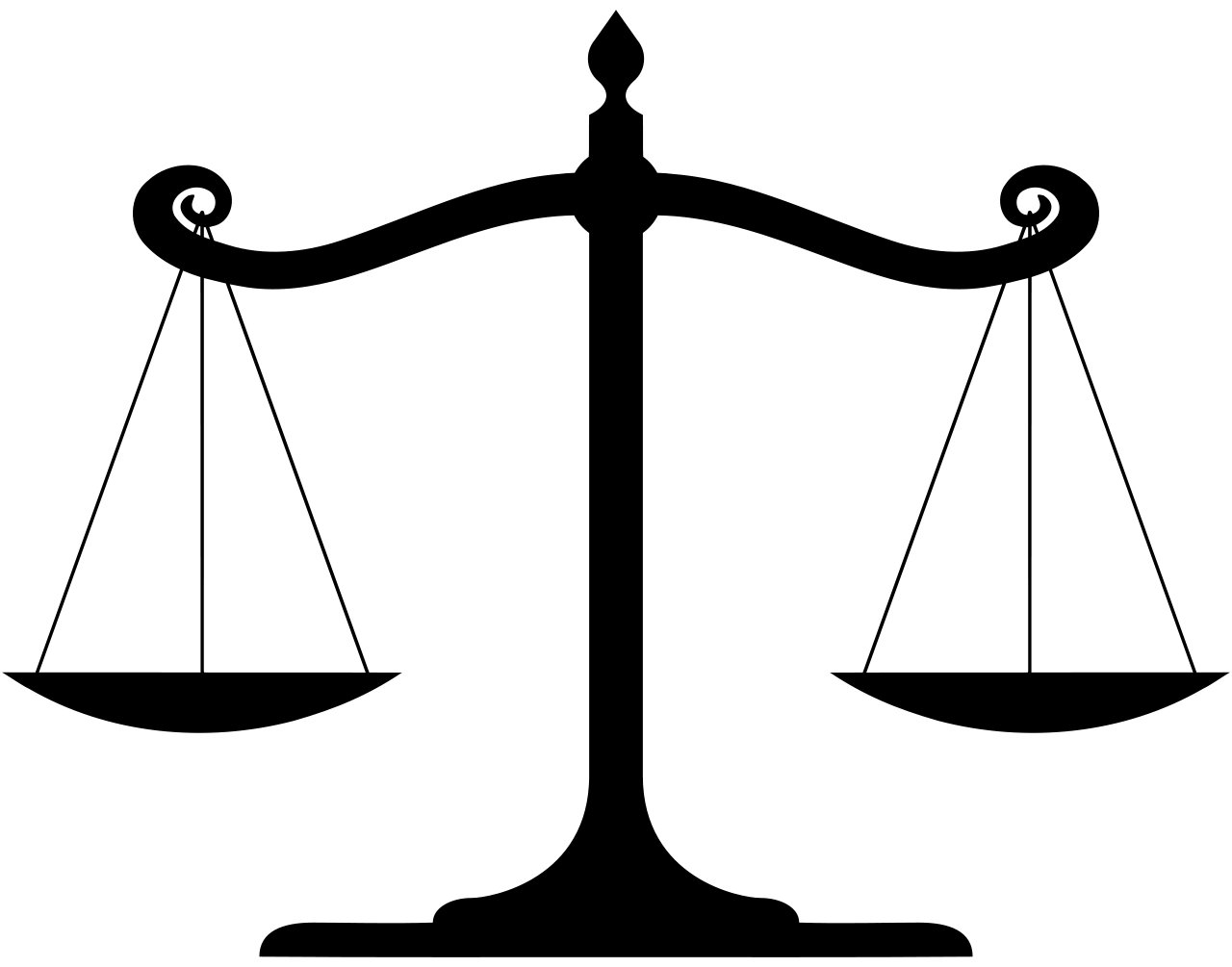 Justice
Grace
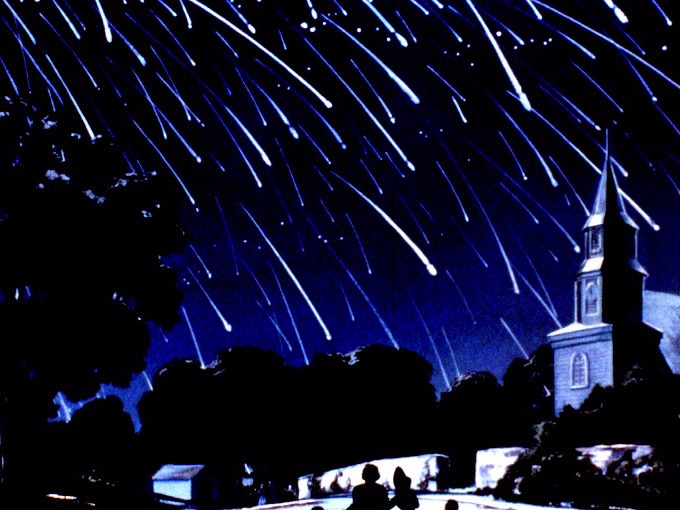 374
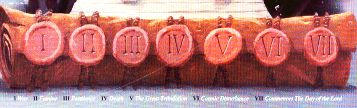 I. Christ will judge the world(Rev. 6)
[Speaker Notes: "As Christ removed the seals, various dramatic events took place. The seventh seal introduced the seven trumpet judgments (Rev. 8:1–2). Then, when the seventh trumpet had blown, the great day of God's wrath was announced, ushering in the "vial [bowl] judgments" that brought to a climax the wrath of God (Rev. 11:15ff; 15:1). It is possible that the trumpet judgments were written on one side of the scroll and the bowl judgments on the other" (Wiersbe).]
Four Horses (6:1-8)
374
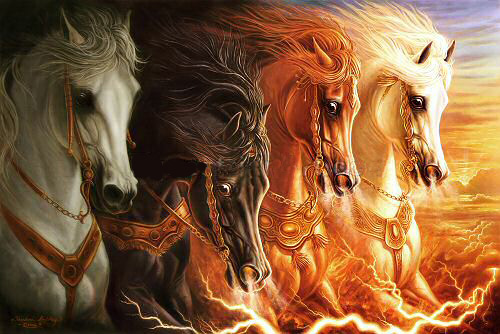 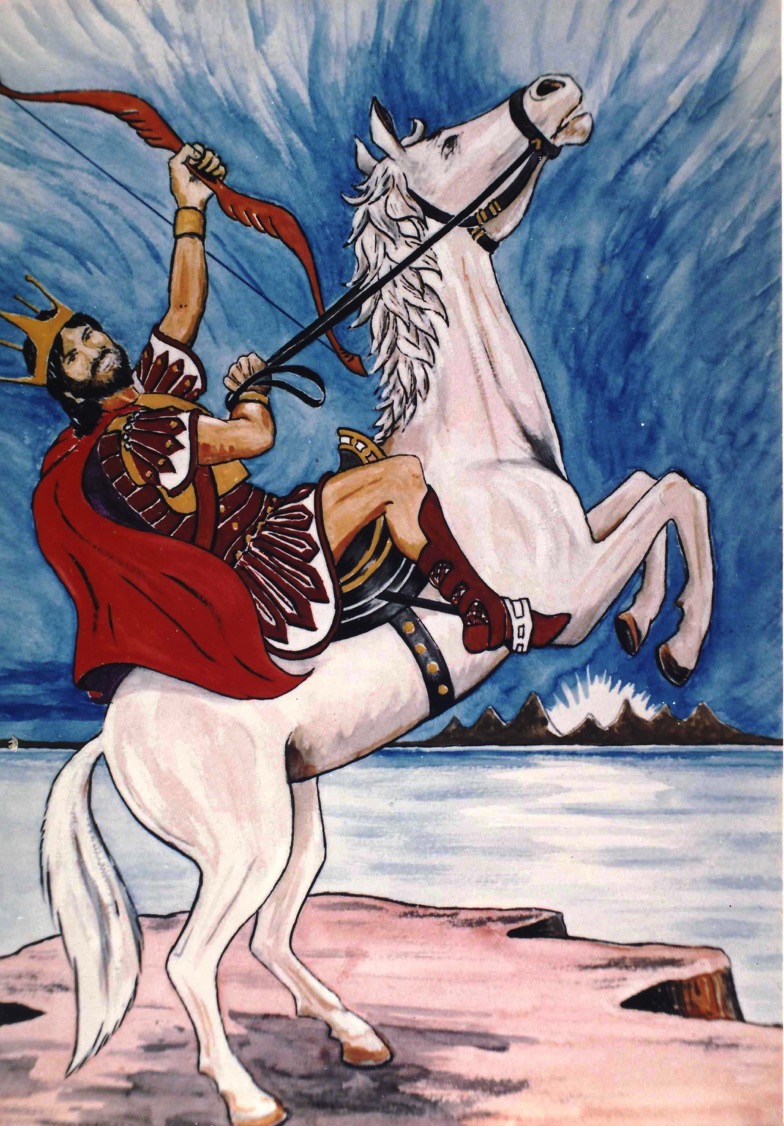 The 1st Seal
374
1Now I saw when the Lamb opened one of the seals; and I heard one of the four living creatures saying with a voice like thunder, "Come and see."  
2And I looked, and behold, a white horse. He who sat on it had a bow; and a crown was given to him, and he went out conquering and to conquer.
Is this Jesus?
Artwork by Sunny Chandra
375
Seal #1 The White Horse Rider Depicts the Antichrist
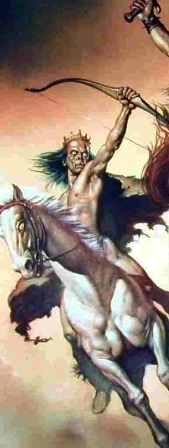 How do we know this?
Different from the Lamb

"White" also refers to evil

Many differences with Christ in 19:11-16
[Speaker Notes: "The word for crown in Revelation 6:2 is stephanos, which means "the victor's crown." The crown that Jesus Christ wears is diadema, "the kingly crown" (Rev. 19:12). Antichrist could never wear the diadem, because it belongs only to the Son of God" (Wiersbe).]
Different Horsemen
375
6:1-2
19:11-16
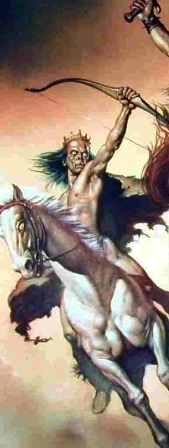 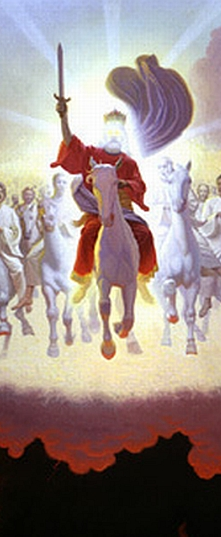 Purposes
Equipment
Names
Fellow Riders
Time
Context
Crown
Daniel K. K. Wong, "The First Horseman of Revelation 6," Bibliotheca Sacra 153 (April-June 1996): 212-26
[Speaker Notes: "The word for crown in Revelation 6:2 is stephanos, which means "the victor's crown." The crown that Jesus Christ wears is diadema, "the kingly crown" (Rev. 19:12). Antichrist could never wear the diadem, because it belongs only to the Son of God" (Wiersbe).]
Different Horsemen
375
6:1-2
19:11-16
"The word for crown in Revelation 6:2 is stephanos, which means 'the victor's crown.' The crown that Jesus Christ wears is diadema, 'the kingly crown' (Rev. 19:12). Antichrist could never wear the diadem, because it belongs only to the Son of God" (Wiersbe).
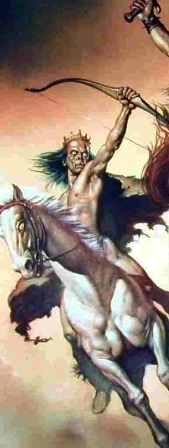 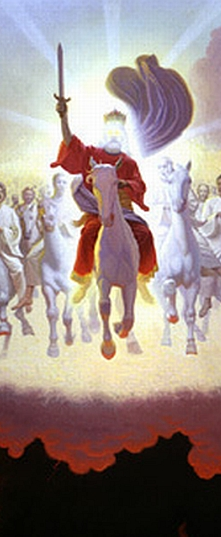 [Speaker Notes: "The word for crown in Revelation 6:2 is stephanos, which means "the victor's crown." The crown that Jesus Christ wears is diadema, "the kingly crown" (Rev. 19:12). Antichrist could never wear the diadem, because it belongs only to the Son of God" (Wiersbe).]
336
333
Chronology of the 70th "Week"
Adapted from J. Dwight Pentecost, Dallas Theological Seminary, 1988
Christ's Return Complete
Sign of Son of ManMatt. 24:30
Middle of the Week
1290 DAYS
3½ YEARS
Dan. 12:11
30 DAYS
30 DAYS
45 DAYS
Dan. 12:12
Election of BeastRev. 17:13
Covenant MadeDan. 9:27a
Covenant BrokenDan. 9:27b
3½ YEARS
3½ YEARS
1260 DAYS
2nd ADVENT
Rev. 11:3; 12:6
The Great Tribulation
The Tribulation
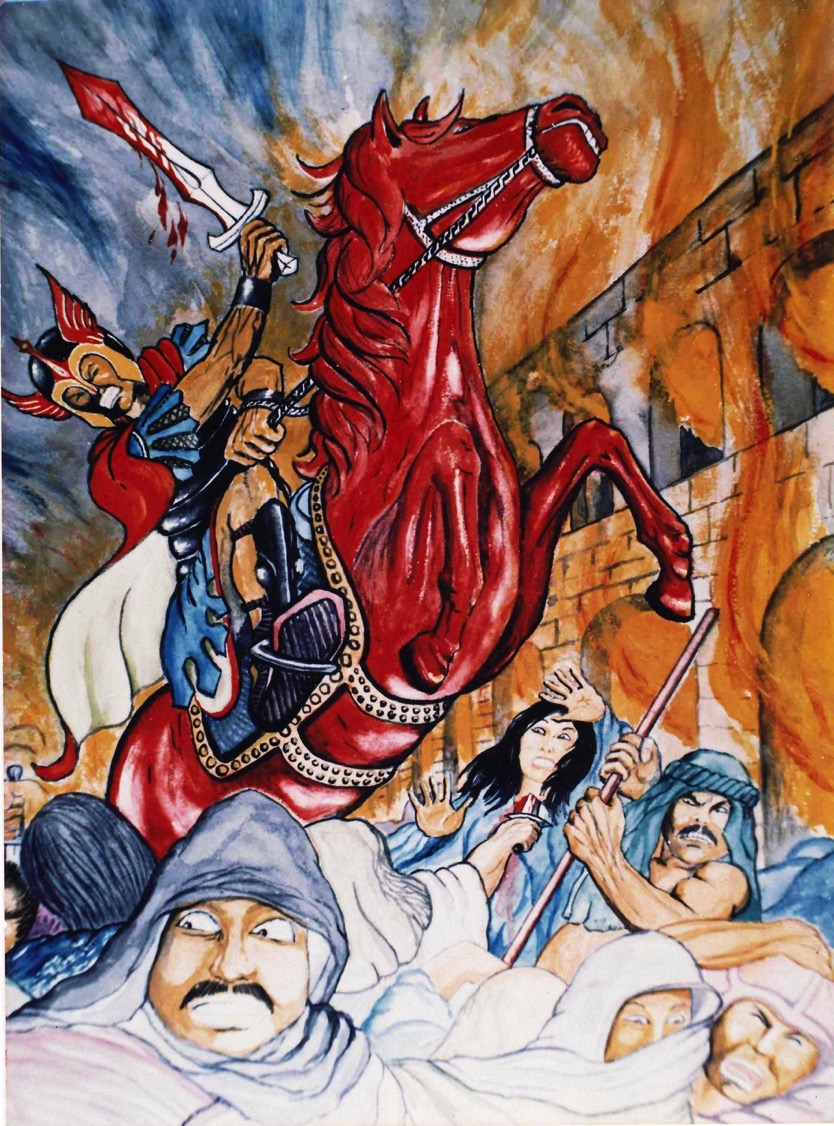 376
The 2nd Seal
3When He opened the second seal, I heard the second living creature saying, "Come and see."  4Another horse, fiery red, went out. And it was granted to the one who sat on it to take peace from the earth, and that people should kill one another; and there was given to him a great sword.
Artwork by Sunny Chandra
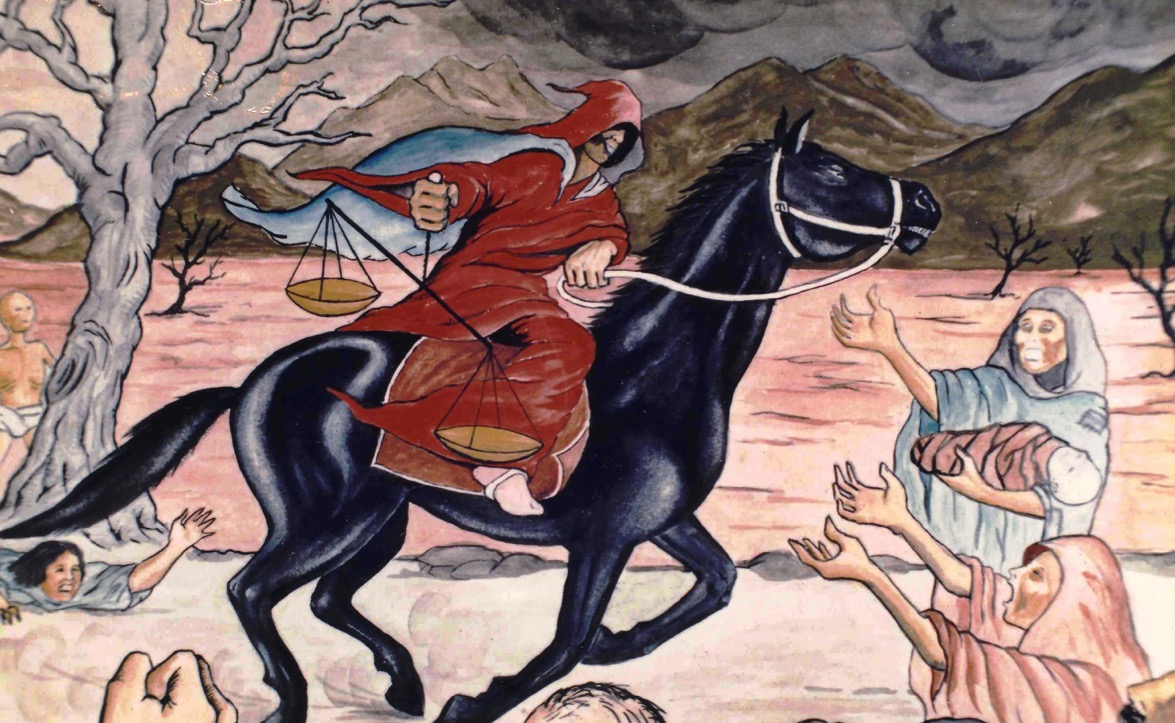 The 3rd Seal
376
5When He opened the third seal, I heard the third living creature say, "Come and see." So I looked, and behold, a black horse, and he who sat on it had a pair of scales in his hand. 
6And I heard a voice in the midst of the four living creatures saying, "A quart of wheat for a denarius, and three quarts of barley for a denarius; and do not harm the oil and the wine."
Artwork by Sunny Chandra
7When He opened the fourth seal, I heard the voice of the fourth living creature saying, "Come and see."
376
8So I looked, and behold, a pale horse. And the name of him who sat on it was Death, and Hades followed with him. And power was given to them over a fourth of the earth, to kill with sword, with hunger, with death, and by the beasts of the earth.
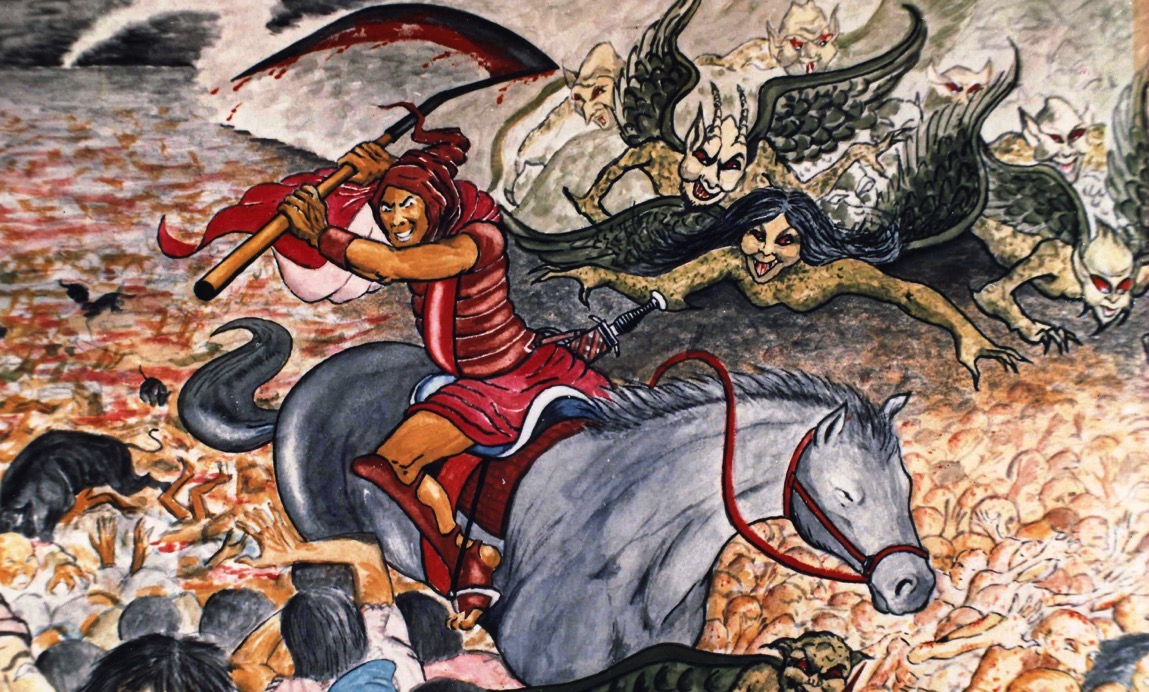 The 4th Seal
Artwork by Sunny Chandra
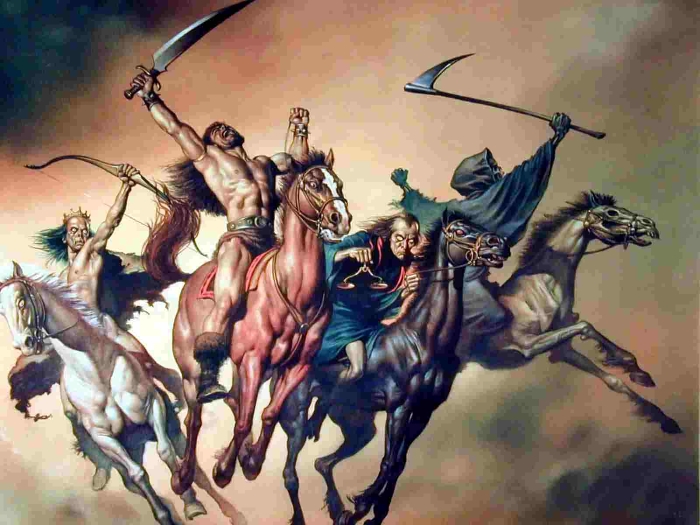 Tragedies of the Four Horses (6:1-8)
Conquest
War
Famine
Death
374
Deceivers (24:5)
Wars (24:6-7a)
Earthquakes & worldwide chaos (24:7c, 10-13)
Famines (24:7b)
Death (24:9)
Martyrs (24:9)
337376
Content of the Judgments
Matthew 24:5-9 Seal Parallels:
Adapted from Robert Gromacki, NT Survey and H. Wayne House, Chronological & Background Charts of the NT, 19
Four Horses (6:1-8)
376
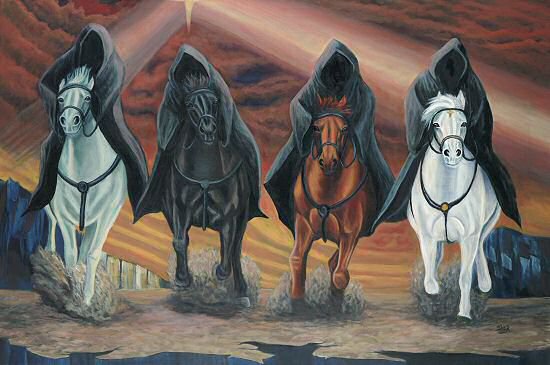 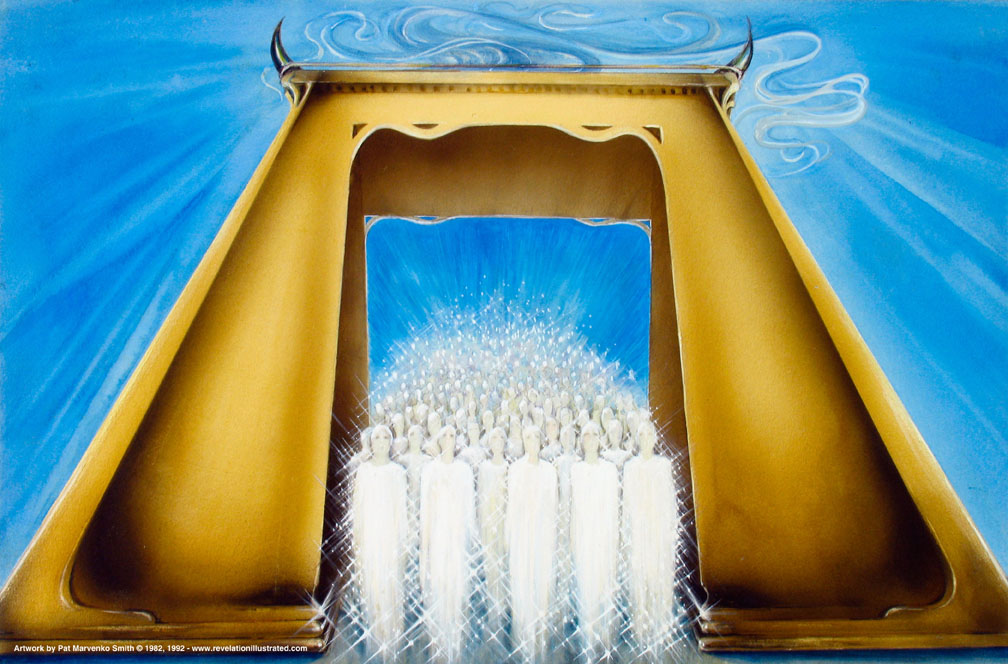 376
Used with permission
Seal #5: Martyrs Assured under the Altar(6:9-11)
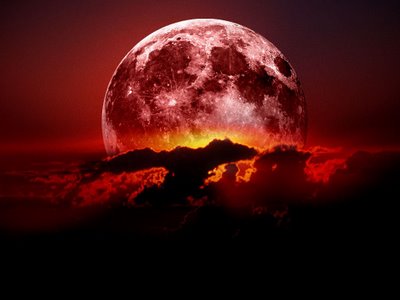 376
Seal #6: "The moon turned blood red" (6:12)
376
"…Fall on us and hide us from the face of him who sits on the throne and from the wrath of the Lamb!" (6:16 NIV)
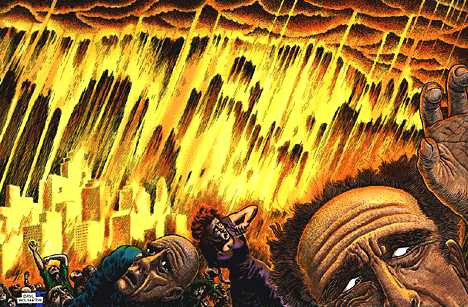 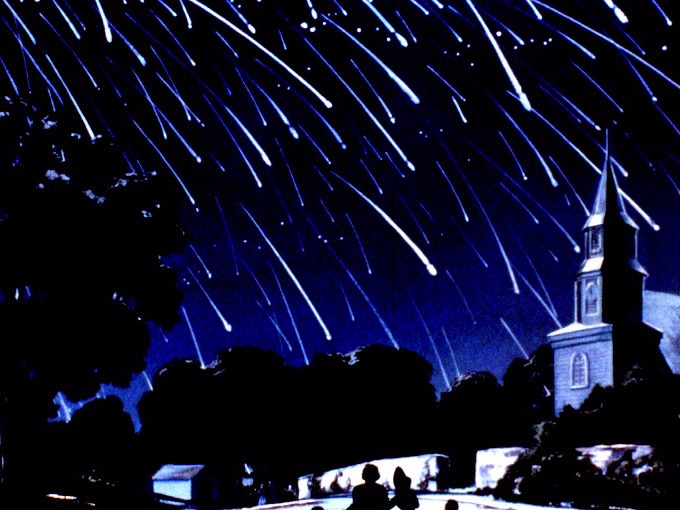 374
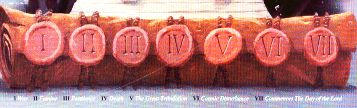 I. Christ will judge the world(Rev. 6)
[Speaker Notes: "As Christ removed the seals, various dramatic events took place. The seventh seal introduced the seven trumpet judgments (Rev. 8:1–2). Then, when the seventh trumpet had blown, the great day of God's wrath was announced, ushering in the "vial [bowl] judgments" that brought to a climax the wrath of God (Rev. 11:15ff; 15:1). It is possible that the trumpet judgments were written on one side of the scroll and the bowl judgments on the other" (Wiersbe).]
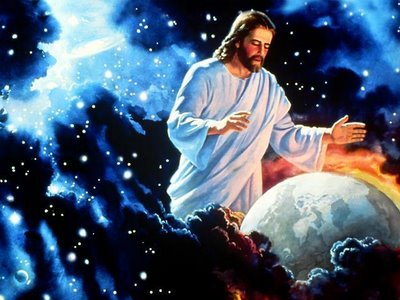 371
II. Christ will save the believers (Rev. 7).
340
Chronology of Revelation
"What you have seen"
(1:19a)
Rev. 1
"What is now"
(1:19b)
Rev. 2–3
"What will take place later"
(1:19c)
Rev. 4–22
Second Coming
Millennium
Vision of Christ
Church Age
Rapture3:10
Tribulation
4:1 – 19:10
Eternal State
First Half
Second Half
Great White Throne Judgment
Copyright 1989 Rick Griffith
Adapted from a chart by J. D. Pentecost
[Speaker Notes: The 3 main divisions of Revelation are summarized in 1:19
The 3 main cycles of judgment are squared in blue
The 4 parenthetical sections appear in parentheses within the scrolls.  They do not advance the chronology but add important information that is not associated with a particular judgment.]
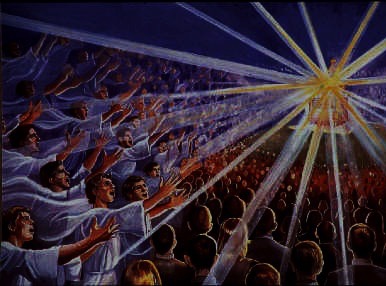 377
And I heard how many were marked with the seal of God— 144,000 were sealed from all the tribes of Israel:
5from Judah 12,000
from Reuben 12,000
from Gad 12,000
6from Asher 12,000
from Naphtali 12,000
from Manasseh 12,000
7from Simeon 12,000
from Levi 12,000
from Issachar 12,000
8from Zebulun 12,000
from Joseph 12,000
from Benjamin 12,000
144,000 sealed (7:4-8)
[Speaker Notes: "In Scripture, a seal indicates ownership and protection. Today, God's people are sealed by the Holy Spirit (Eph. 1:13–14). This is God's guarantee that we are saved and safe, and that He will one day take us to heaven. The 144,000 Jews will receive the Father's name as their seal (Rev. 14:1), in contrast to the "mark of the beast" that Antichrist will give those who follow him (Rev. 13:17; 14:11; 16:2; 19:20)" (Wiersbe).]
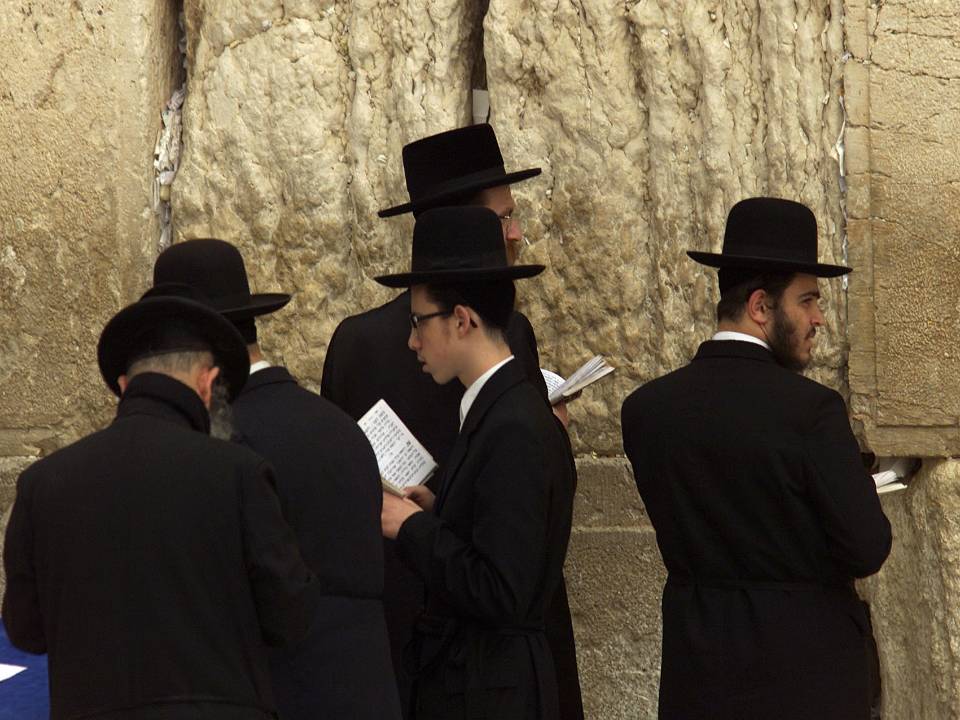 377
144,000 Jews Saved is Miraculous!
[Speaker Notes: even the Jews "which pierced Him"]
155q
Is There a Future for National Israel?
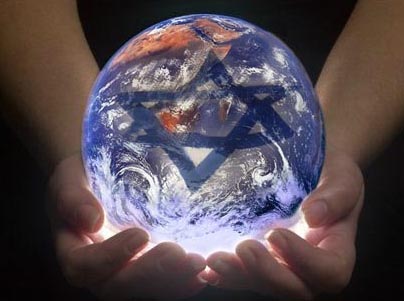 377
God still has plans for Israel
[Speaker Notes: even the Jews "which pierced Him"]
378
Two Saved Groups Contrasted
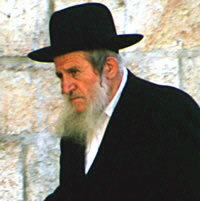 378
Israel is considered by most nations to be a pain to the world today but…
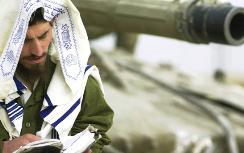 "All Israel will be saved" (Rom. 11:25-27 NIV)
155w
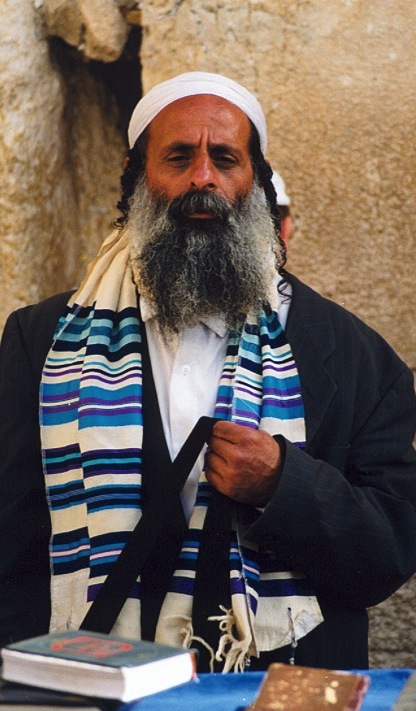 25I do not want you to be ignorant of this mystery, brothers, so that you may not be conceited: Israel has experienced a hardening in part until the full number of the Gentiles has come in.
26And so all Israel will be saved, as it is written:
"The deliverer will come from Zion; he will turn godlessness away from Jacob.
27And this is my covenant with them when I take away their sins."
378
"And the Good News about the Kingdom will be preached throughout the whole world, so that all nations will hear it; and then the end will come" (Matt. 24:14 NLT).
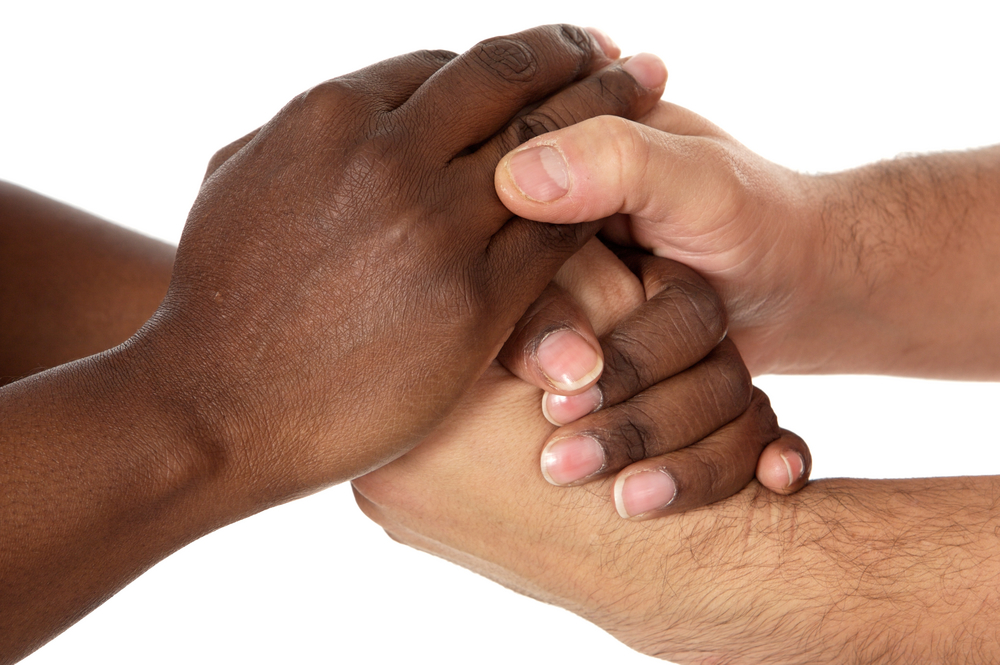 God will evangelize many Gentiles through these 144,000 Jews!
[Speaker Notes: "While we are not told explicitly in Scripture that the 144,000 Jews are God's special witnesses, and that the Gentile host is saved through their ministry, this appears to be a logical deduction; otherwise, why are they associated in this chapter? The parallel with Matthew 24:14 also indicates that the 144,000 will witness for the Lord during the Tribulation" (Wiersbe).]
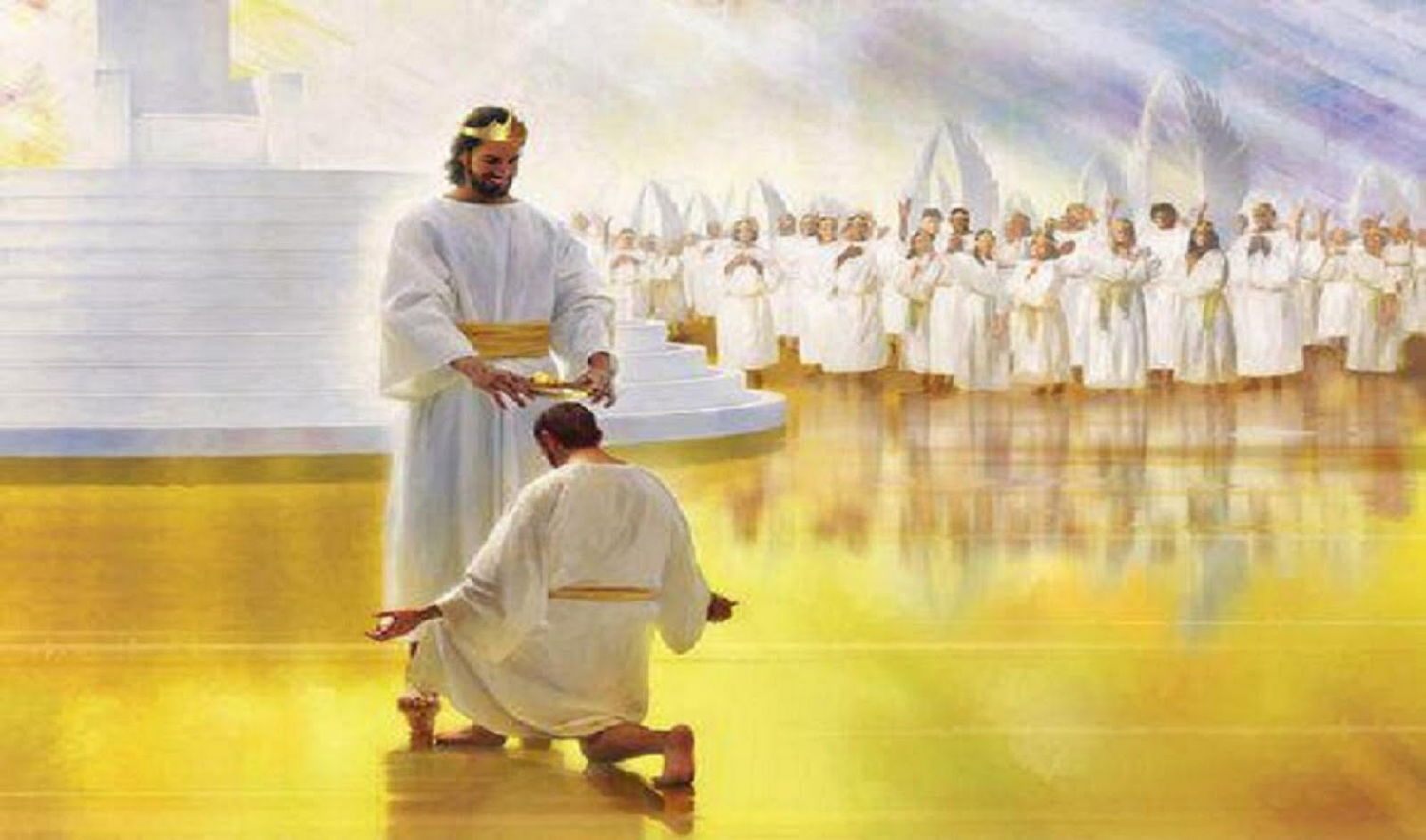 The salvation of Gentiles from every nation indicates God's merciful fulfillment of the Great Commission during the Tribulation (7:9-17)
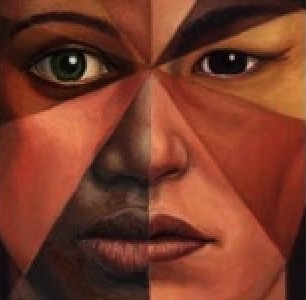 379
The Multi-Racial People
"From every tribe, nation, language and people" (7:9)
379
The elders fall before the throne (7:11)
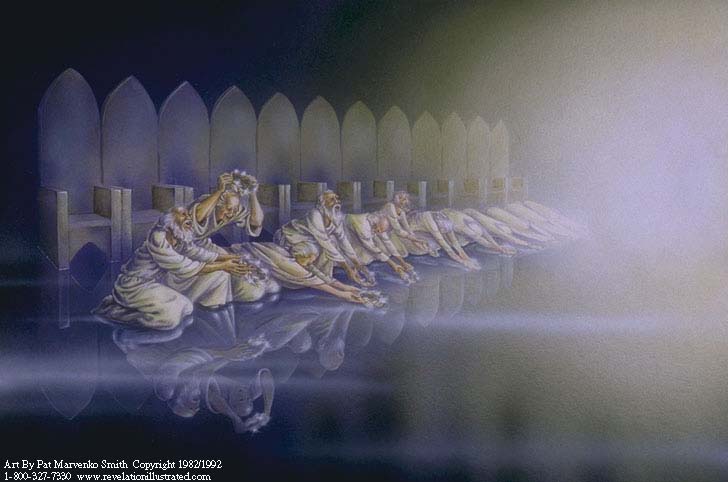 Used with permission
What's the Point?
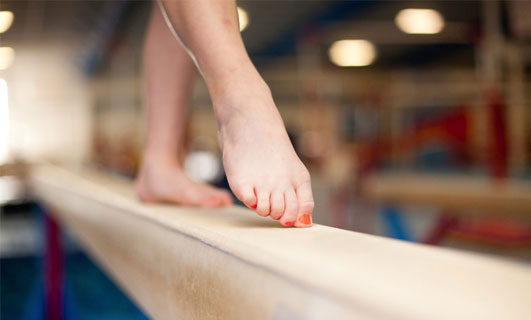 Christ balances..
his judgment…
with his grace.
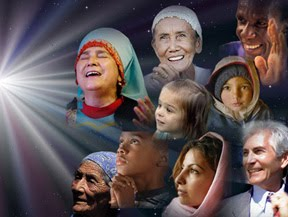 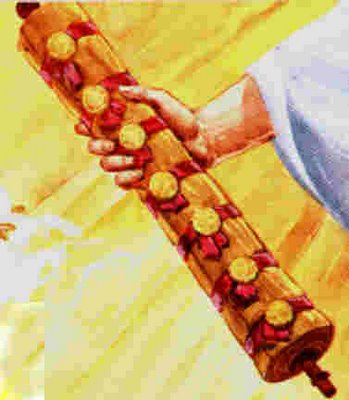 Main Idea of Revelation 6–7
Dr. Rick Griffith • Singapore Bible College • biblestudydownloads.com
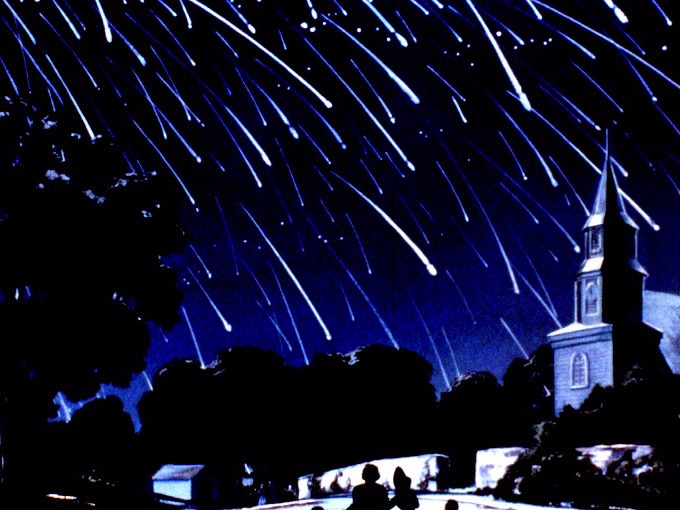 374
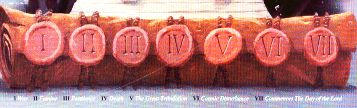 I. Christ will judge the world(Rev. 6)
[Speaker Notes: "As Christ removed the seals, various dramatic events took place. The seventh seal introduced the seven trumpet judgments (Rev. 8:1–2). Then, when the seventh trumpet had blown, the great day of God's wrath was announced, ushering in the "vial [bowl] judgments" that brought to a climax the wrath of God (Rev. 11:15ff; 15:1). It is possible that the trumpet judgments were written on one side of the scroll and the bowl judgments on the other" (Wiersbe).]
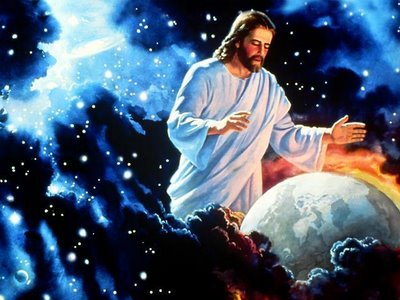 371
II. Christ will save the believers (Rev. 7).
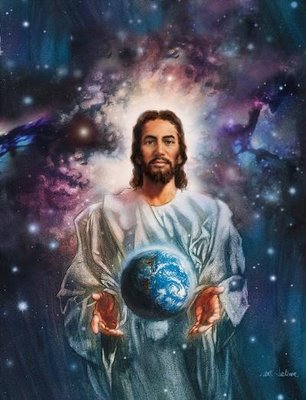 371
Do you have a defective view of Christ?
Christ's Sovereignty in Revelation
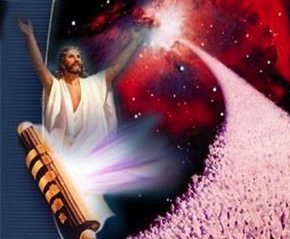 381
In His Person (1)
Over Churches (2–3)
Over All Creation (4–22)
Christ's Sovereignty in Revelation
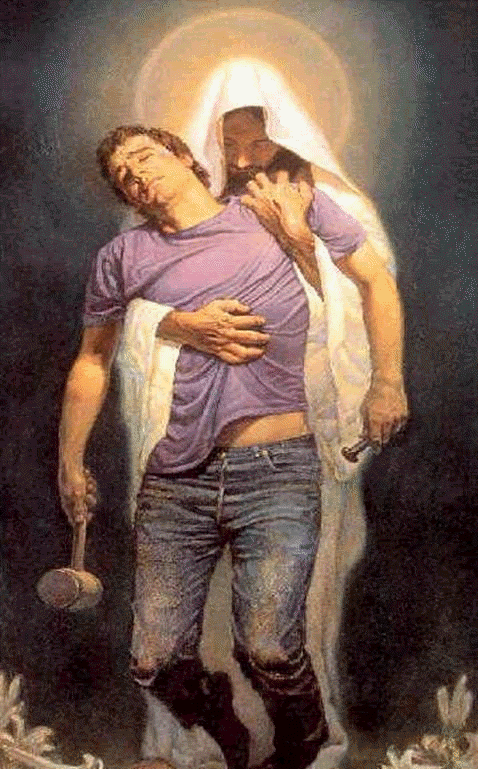 371
Christ has the right to judge you but prefers to save you!
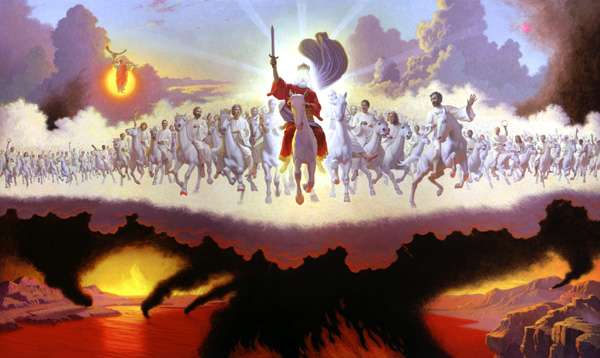 Series on Revelation
Jesus Wins!
Get this presentation for free!
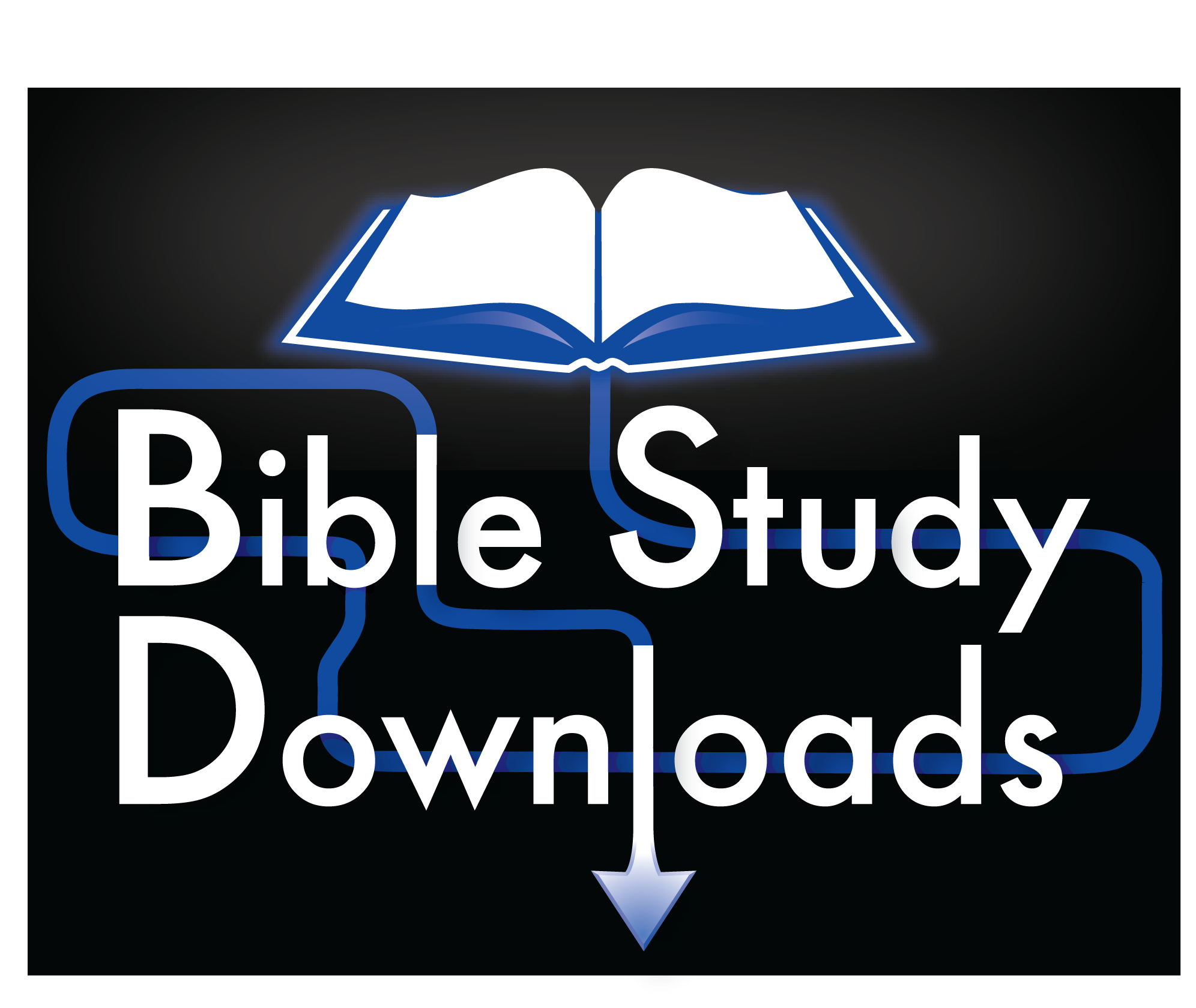 NT Sermons link at biblestudydownloads.com